クローンペアマッピングに基づく複数コードクローン検出結果の比較法
井上研究室 松島一樹
1
コードクローン
同一または類似したコード片のこと
コピーアンドペーストが主な発生原因
ソフトウェア保守における大きな問題の1つ
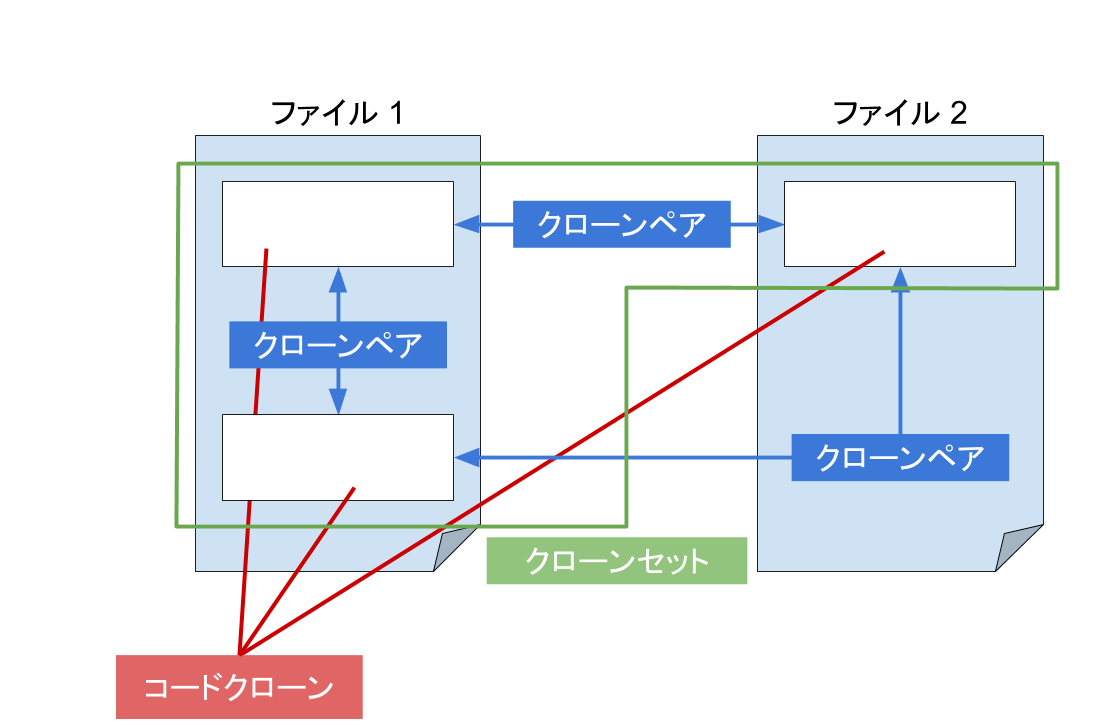 2
コードクローン検出
手作業で全てのコードクローンを見つけるのは困難
自動検出のための様々な手法が存在
ソースコード文字列の比較による検出
トークン列の比較による検出
ベクトル表現の比較による検出
開発者はコードクローン検出結果を分析して, コードクローンに対する保守作業を検討
3
コードクローン検出結果の変化(1/2)
コードクローン検出ツールやパラメータの違いは検出結果に大きな影響を与える[2][3]
CCFinder と Dup の例
それぞれのデフォルトパラメータで netbeans-javadoc に対し, コードクローン検出
[2] T. Wang, M. Harman, Y. Jia and J. Krinke. Searching for better configurations: a rigorous approach to clone evaluation. In European Software Engineering Conference and the Symposium on the Foundations of Software Engineering, pages 455–465, Aug. 2013.
[3] C. K. Roy, J. R. Cordy and R. Koschke. Comparison and evaluation of code clone detection techniques and tools: A qualitative approach. Science of Computer Programming, Vol. 74, No. 7, pp. 470–495, 2009.
4
コードクローン検出結果の変化(2/2)
1 つの検出ツールの 1 組のパラメータ設定による検出・分析だけでは重要なコードクローンを見逃す可能性
1 つのコードクローン検出結果だけでは正確な分析が困難
複数のツールやパラメータでコードクローンを検出し, 
結果を比較することが重要
5
研究概要
複数コードクローン検出結果の比較法を提案
クローンペアの対応付け
比較結果の可視化
評価実験
異なるパラメータの組で得られた検出結果に対して提案手法を用いた比較実験
6
提案手法
入力 : 2 つのコードクローン検出結果
出力 : 比較結果
処理概要
ステップ 1: コードクローン検出結果の正規化
ステップ 2: クローンペアマッピング
ステップ 3: コードクローン検出結果に対する操作
ステップ 4: コードクローン検出結果の可視化
7
ステップ 1: コードクローン検出結果の正規化
検出ツールによって検出結果の出力形式が異なる
CCFinderX : ファイル ID, トークン番号
NiCAD : ファイルパス, 行番号
比較を簡単にするため, 以下の形式に変換して正規化
提案手法 : ファイル ID, 行番号
8
ステップ 2:クローンペアマッピング
複数の検出結果間で同じ部分を指すクローンペア同士の対応付け(マッピング)を行う
検出結果ごとの微妙なコード片の範囲のズレに対応するために, good 値と ok 値を利用[3]
good 値 : コード片同士の重複度
ok 値 : コード片同士の包含度
異なる検出結果のクローンペア同士で good 値と ok 値を計算し, 閾値以上で, 最も良い値となる組み合わせでマッピング
[3] C. K. Roy, J. R. Cordy and R. Koschke. Comparison and evaluation of code clone detection techniques and tools: A qualitative approach. Science of Computer Programming, Vol. 74, No. 7, pp. 470–495, 2009.
9
ステップ 3:検出結果に対する操作
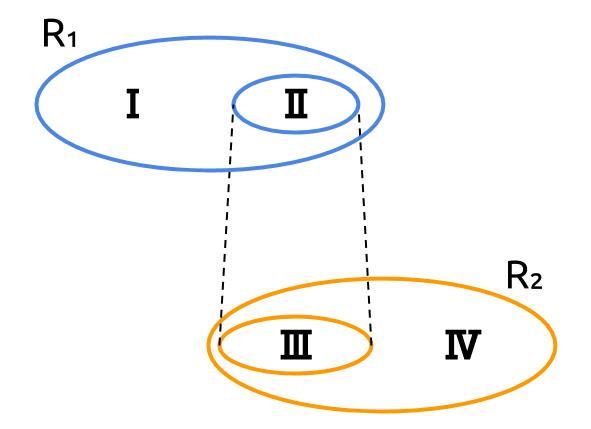 10
ステップ 4: コードクローン検出結果の可視化(1/2)
既存手法 : クローン散布図
両軸に出現順にファイルを並べる
コードクローンが存在する部分に点を表示
コードクローンの分布を示す
提案手法
両軸に出現順にファイルを並べる
コードクローンが存在する部分にマッチング率に応じた色を表示
2 つの検出結果の差異を示す
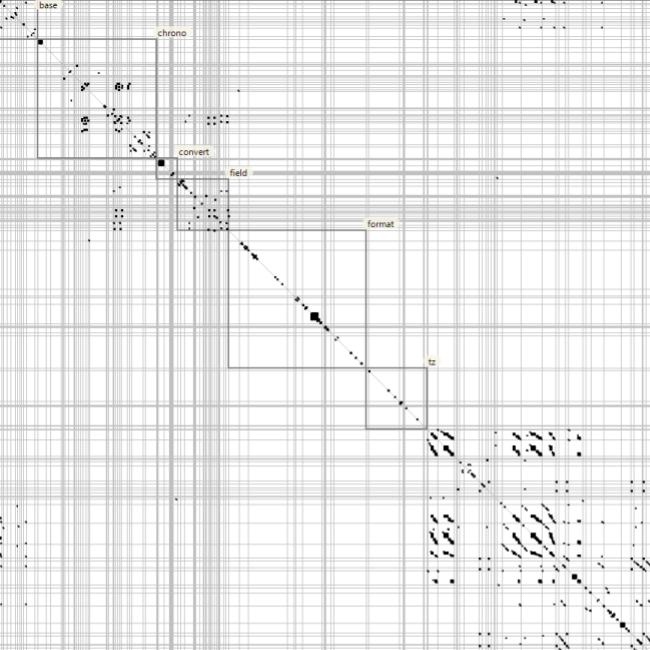 GemX[4] で用いられるクローン散布図の例
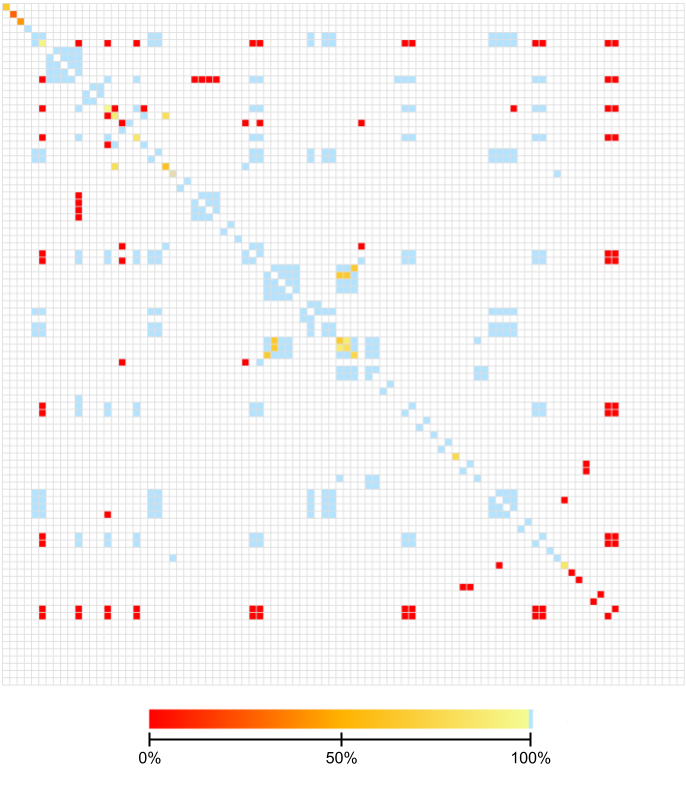 提案手法によるクローン散布図の例
[4] 神谷 年洋. The Official CCFinderX Website. http://www.ccfinder.net/ccfinderx.html.
11
ステップ 4: コードクローン検出結果の可視化(2/2)
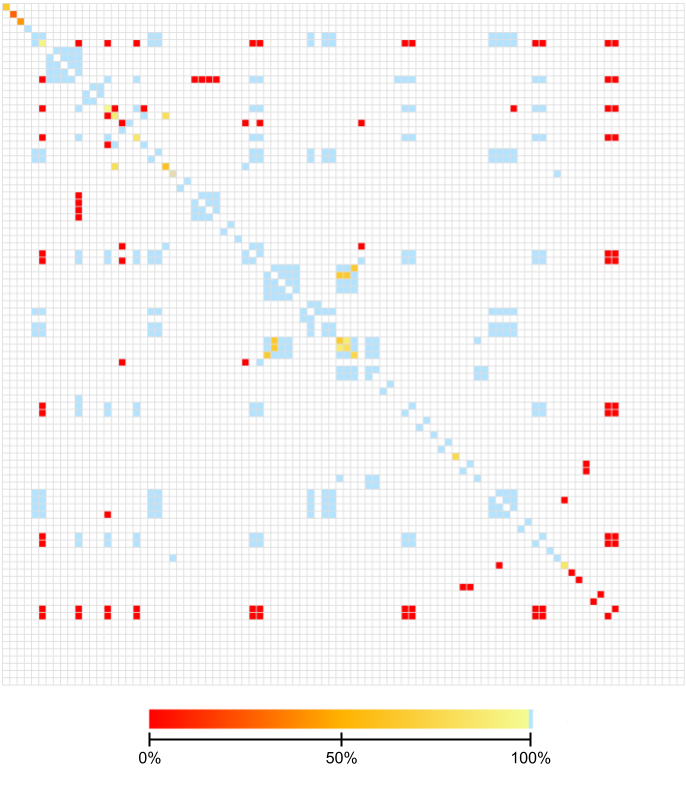 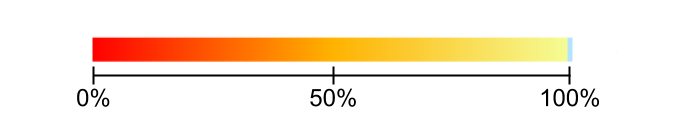 マッチング率
12
評価実験
3 つのソフトウェアに対する検出結果を提案手法を用いて比較
実験1:異なるツールの結果を比較
実験2:同一ツールでパラメータの異なる結果を比較
対象ソフトウェア
13
評価実験
3 つのソフトウェアに対する検出結果を提案手法を用いて比較
実験1:異なるツールの結果を比較
実験2:同一ツールでパラメータの異なる結果を比較
対象ソフトウェア
14
評価実験 2: 概要
15
評価実験 2: 使用したパラメータ
16
評価実験 2: 評価手順
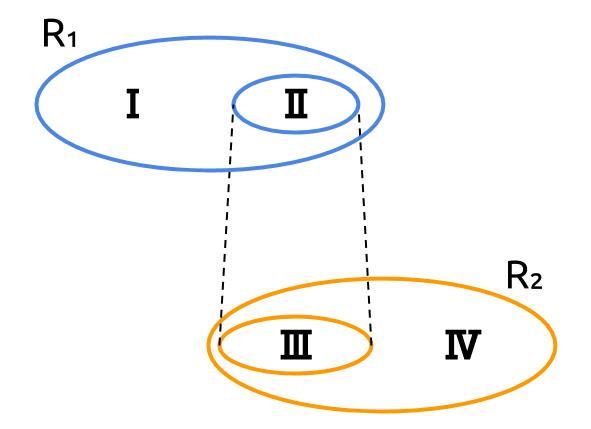 17
評価実験 2: 実験結果
他の検出結果に対応するクローンペアがないものの割合の平均 → 46%
他の検出結果に対応するクローンペアがあるものの割合の平均 → 54%
18
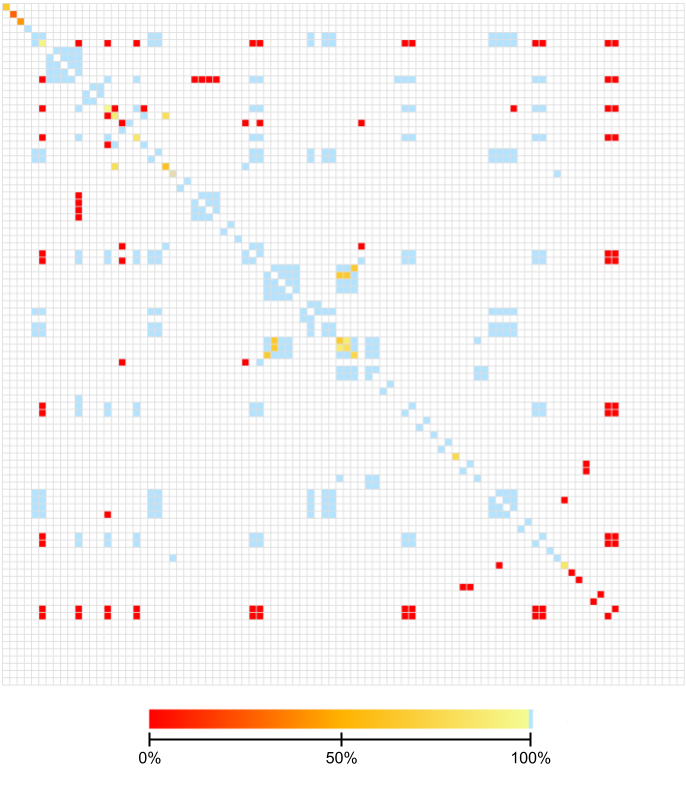 多くの点でマッチング率が100%
対応するクローンペアがないクローンペアは異なるファイル間に多い
19
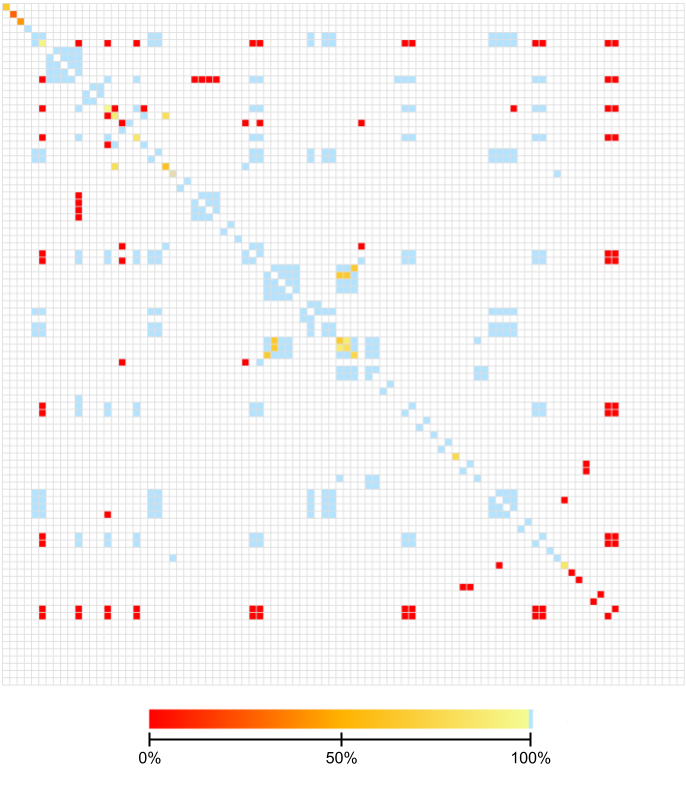 多くの点でマッチング率が100%
対応するクローンペアがないクローンペアは異なるファイル間に多い
20
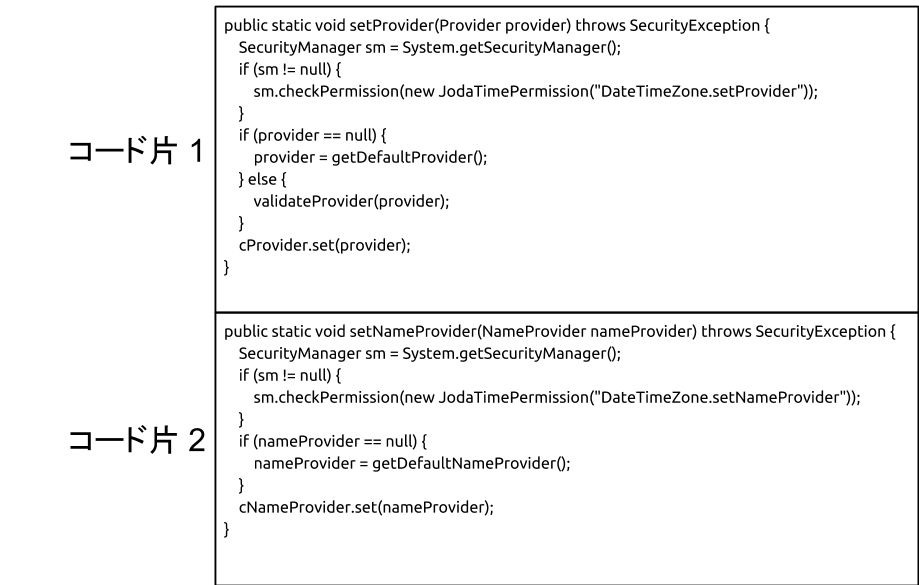 下のコード片にはnullチェック後の処理がない
もし必要な処理であればプログラムの欠陥の原因となる
2 つの検出結果を比較することで重要なコードクローンを発見できた
21
まとめと今後の課題
まとめ
複数のコードクローン検出結果に対して定量的・定性的な評価を可能とする比較法を提案
容易な比較を実現できていることを確認
今後の課題
3 つ以上の検出結果への適用実験
検出結果に含まれるクローンセットの比較
22